The Proudest Blue	
A Story of Hijab and Family
Ibtihaj Muhammad – Olympic Medallist
Vocabulary Check
It’s the first-day hijab
A hijab is a head covering worn in 
public by many women of the Islamic 
Faith.  
											
											      Olympic medalist 
     Ibtihaj Muhammad
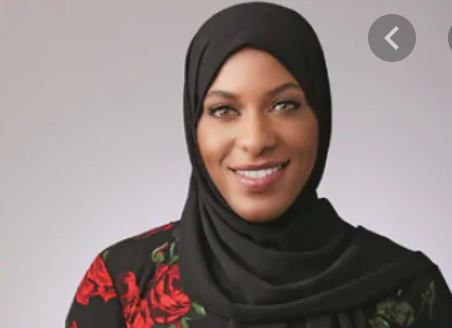 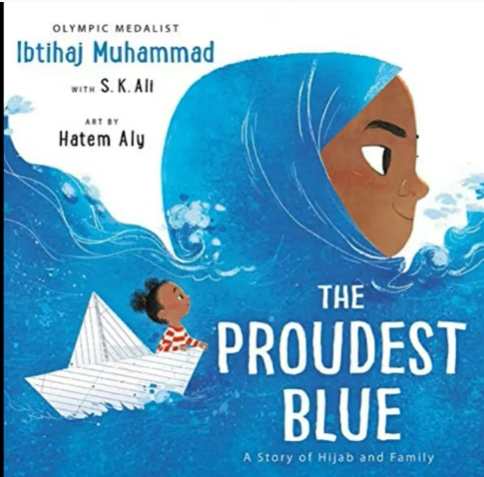 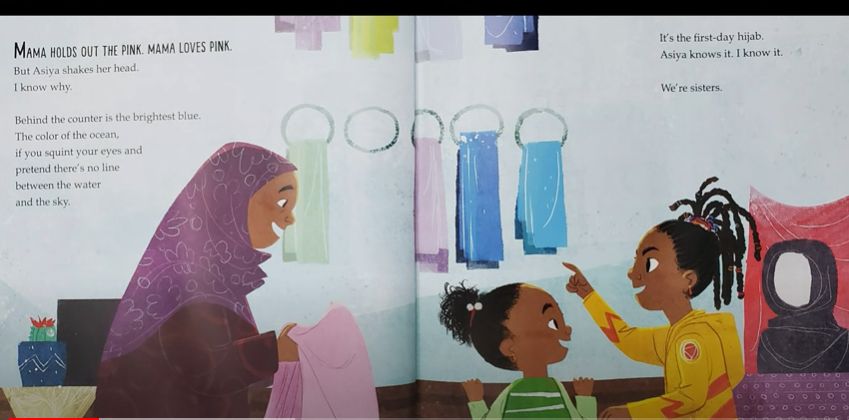 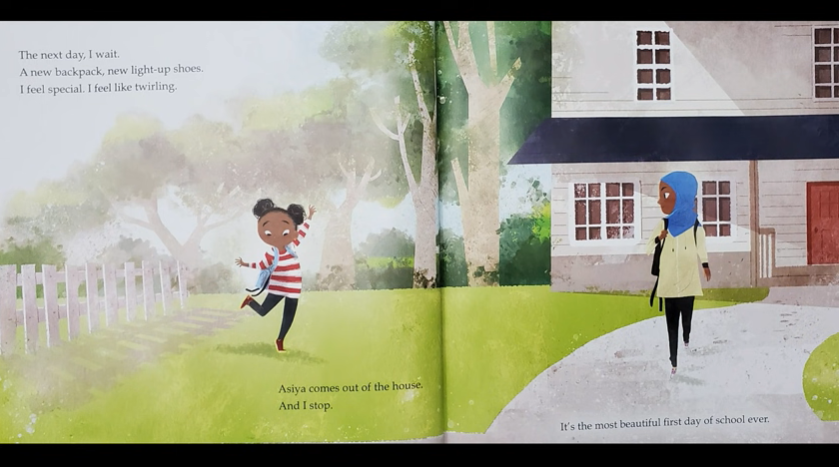 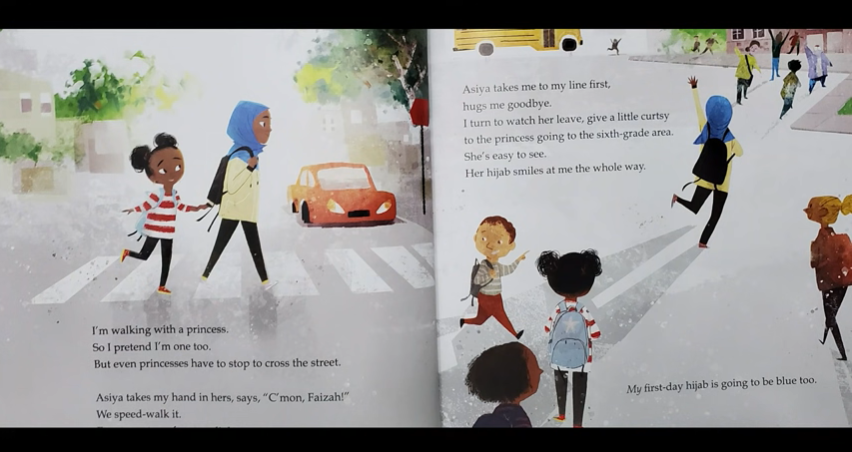 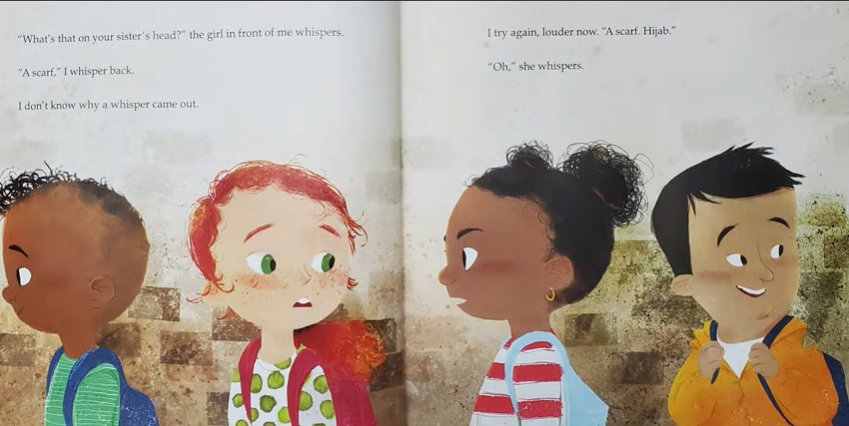 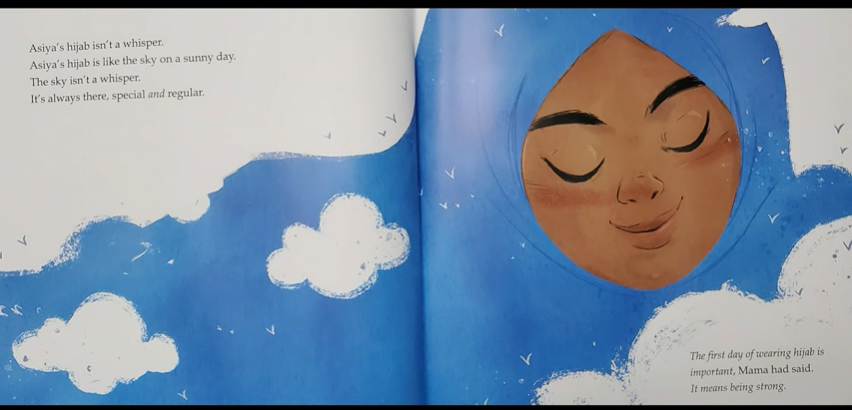 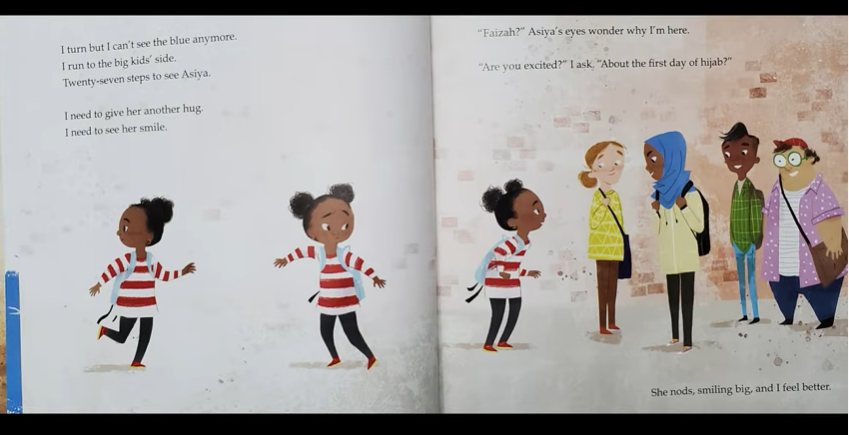 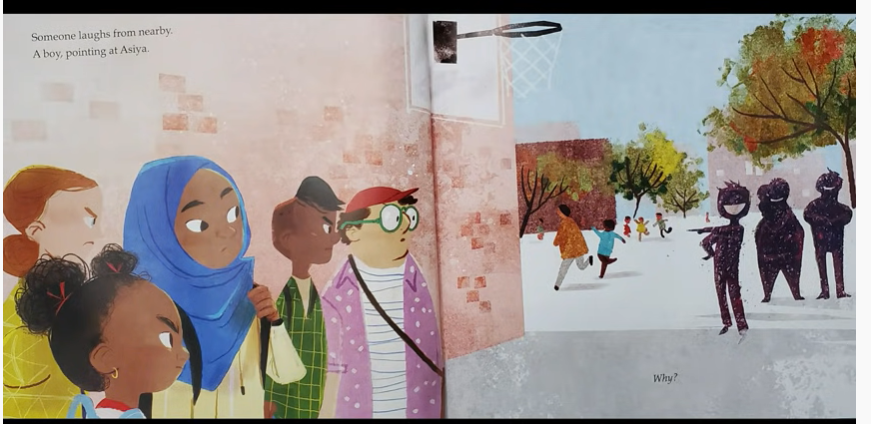 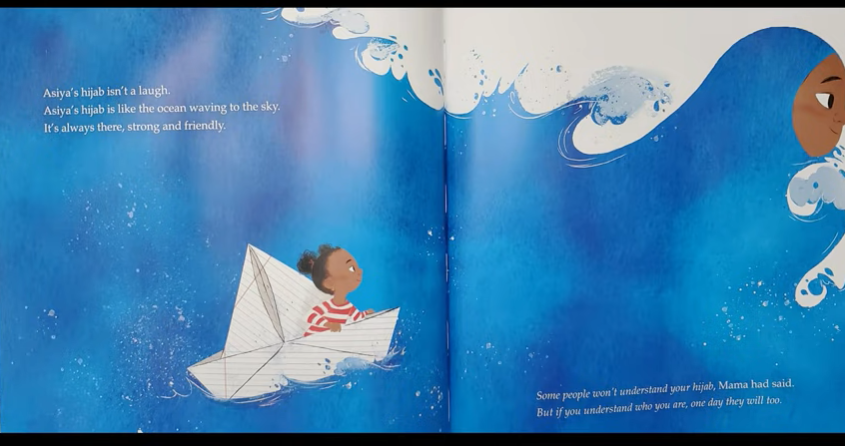 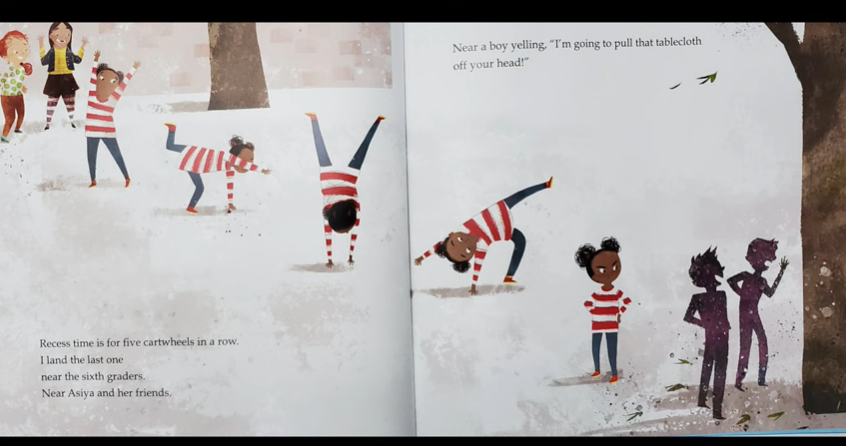 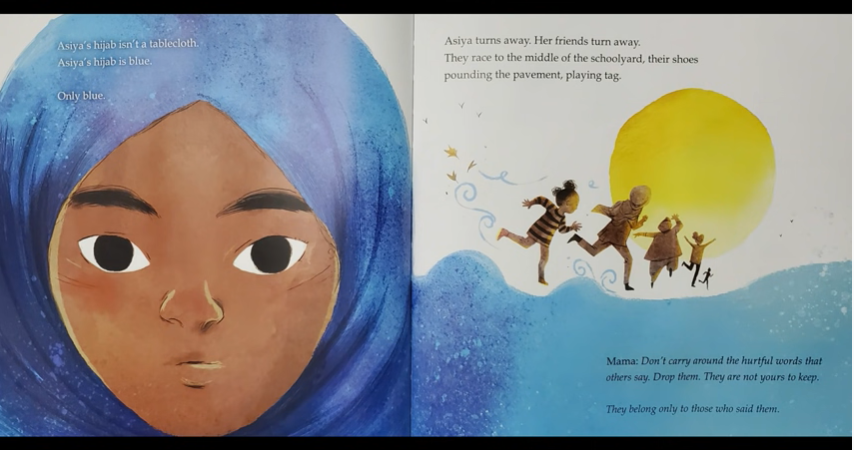 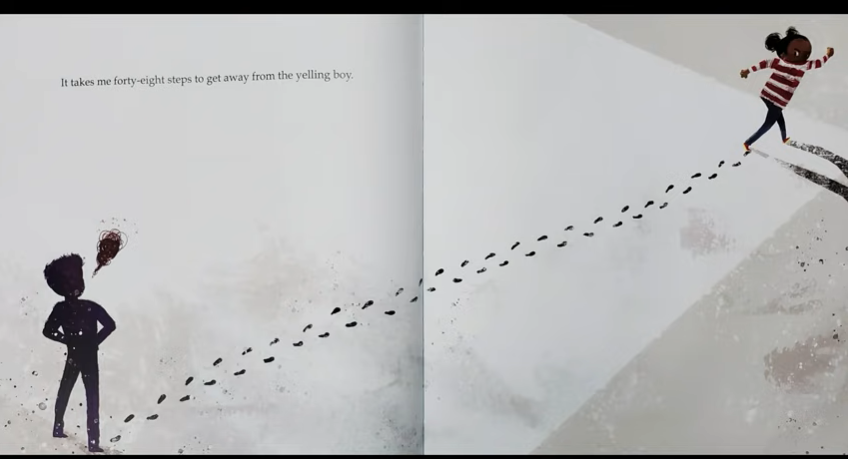 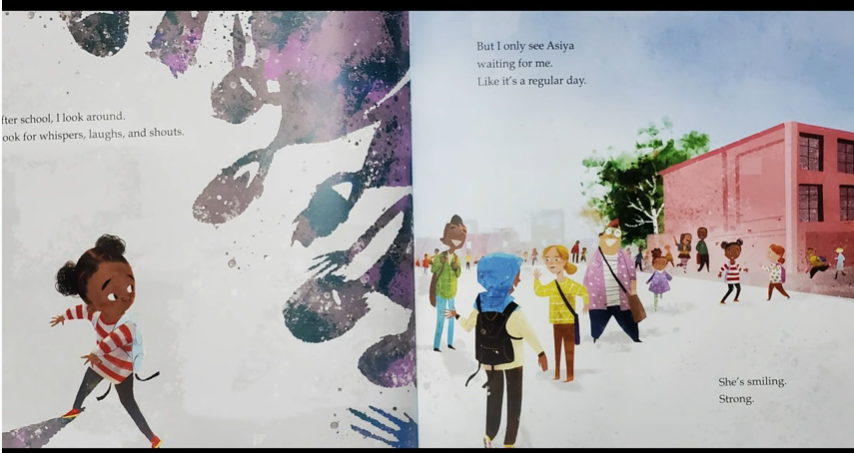 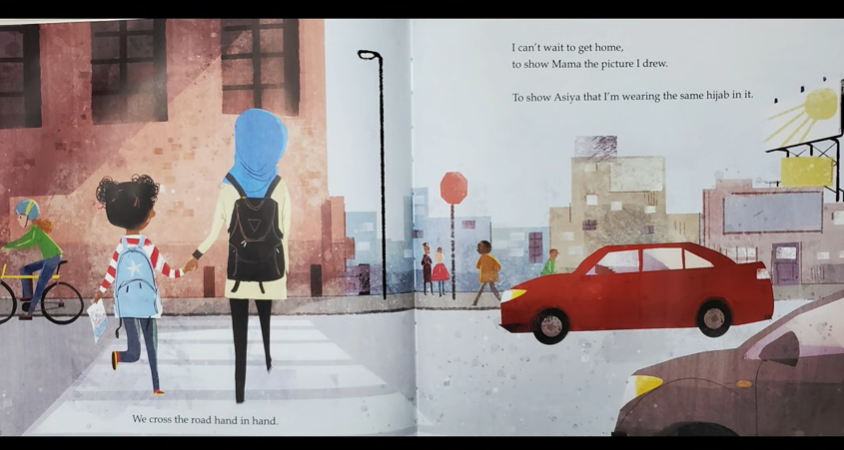 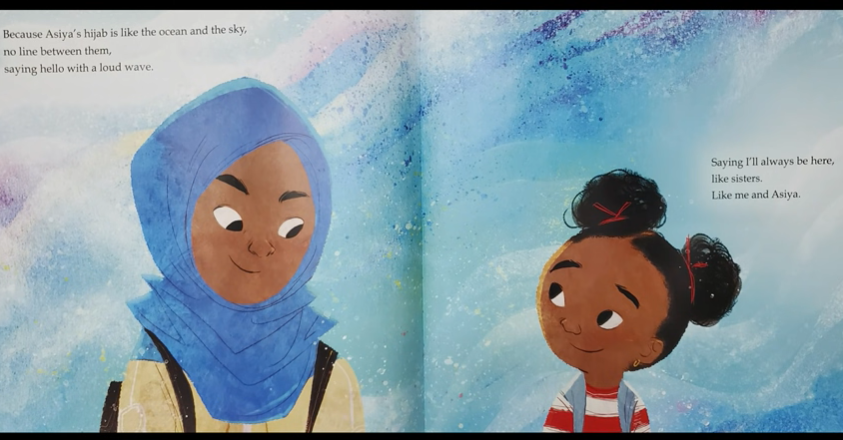 Quick Start
What did the girls and their mother go out to shop for?
What colour scarf did the mother first suggest?
What did the blue scarf signify?
What new items did Faizah have for her first day of school?
How does the yelling boy refer to the headscarf?
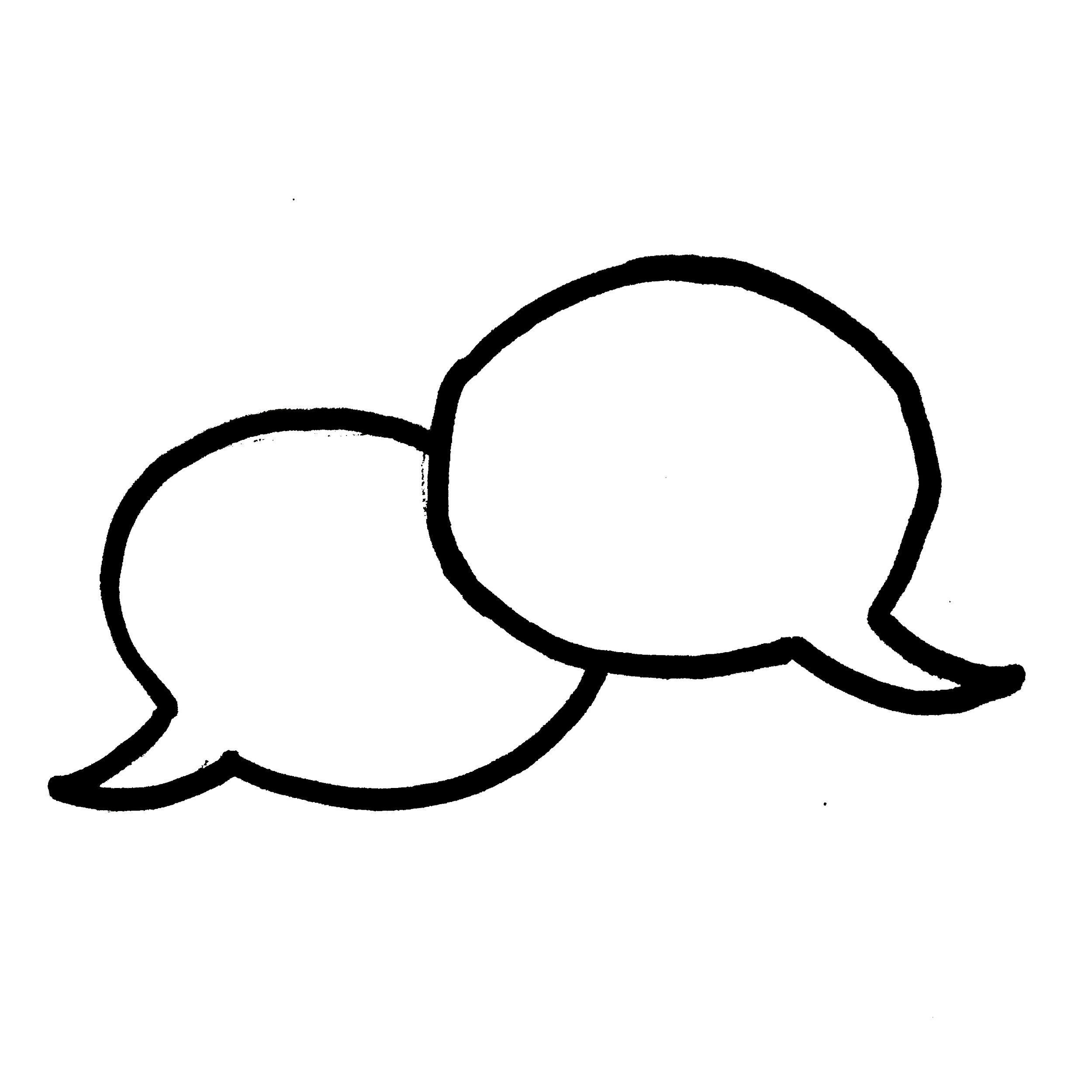 Partnered Talk
I’m walking with a princess. 

Faizah refers to her sister as a princess.  What does this imply about their sisterhood?
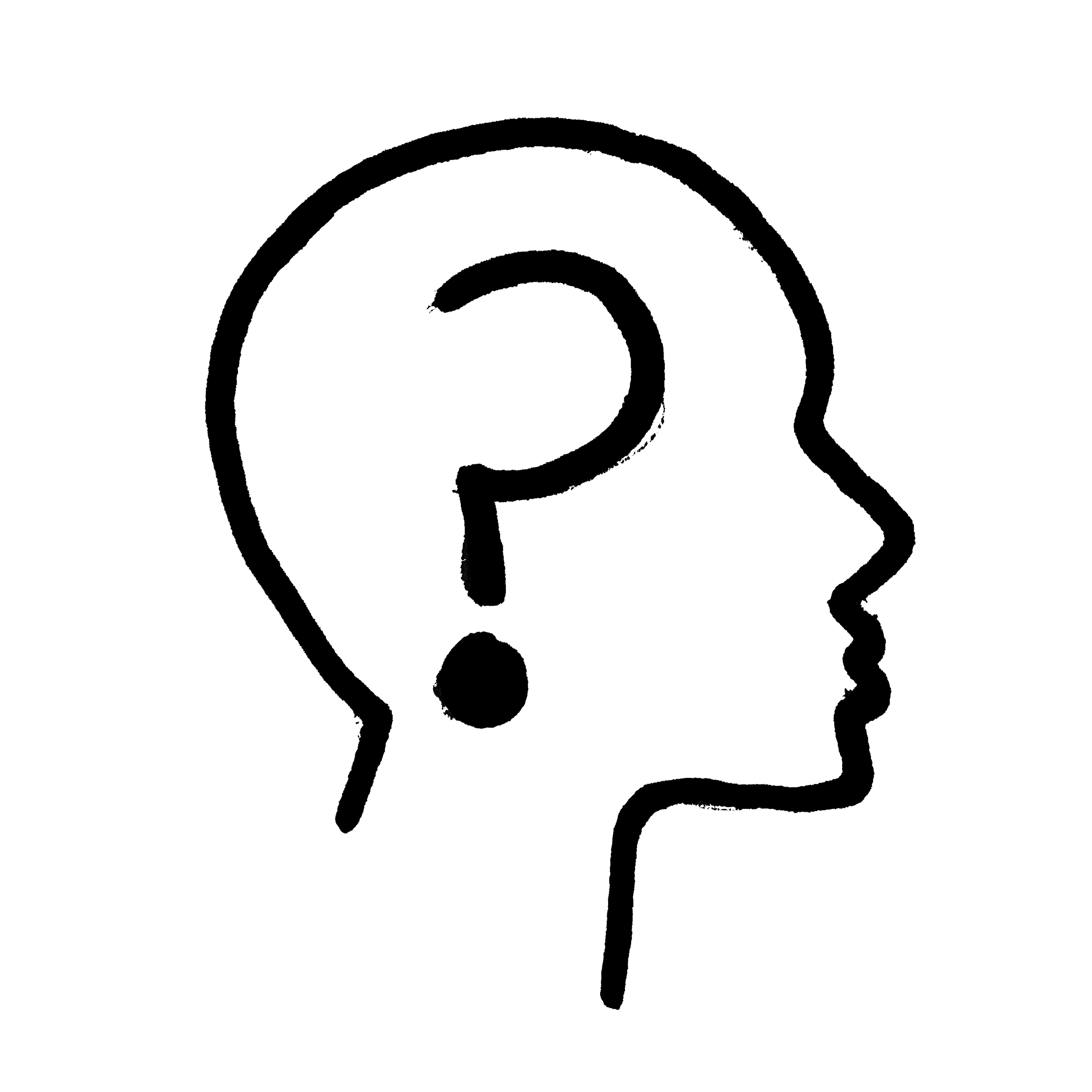 Individual Thinking
What’s that on your sister’s head?
Is it ok to ask about the way people dress or choose to appear? What must you be mindful of when asking such questions?
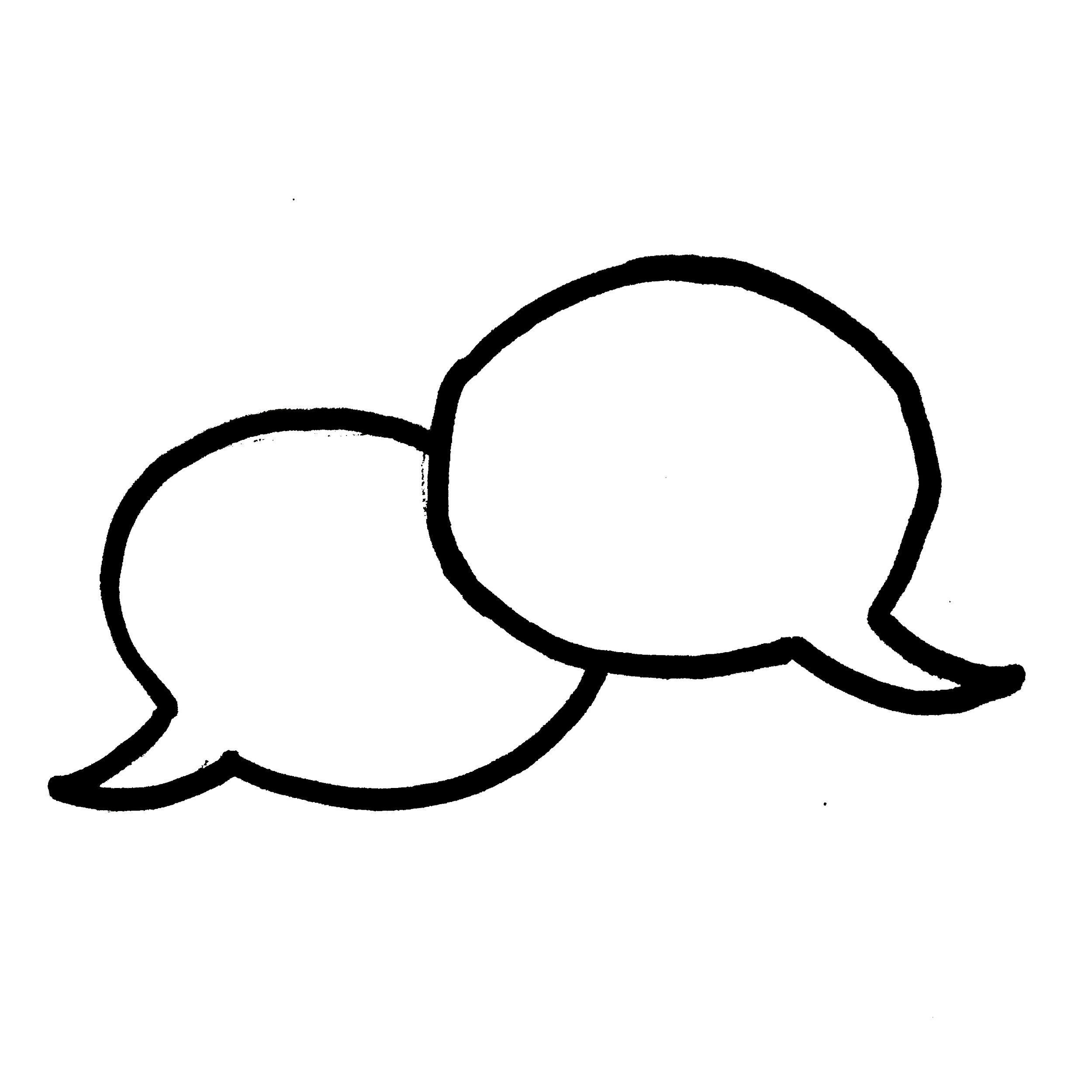 Partnered Talk
The first day of wearing hijab is important, Mama had said. It means being strong. 
Why do you think wearing a hijab means being strong?
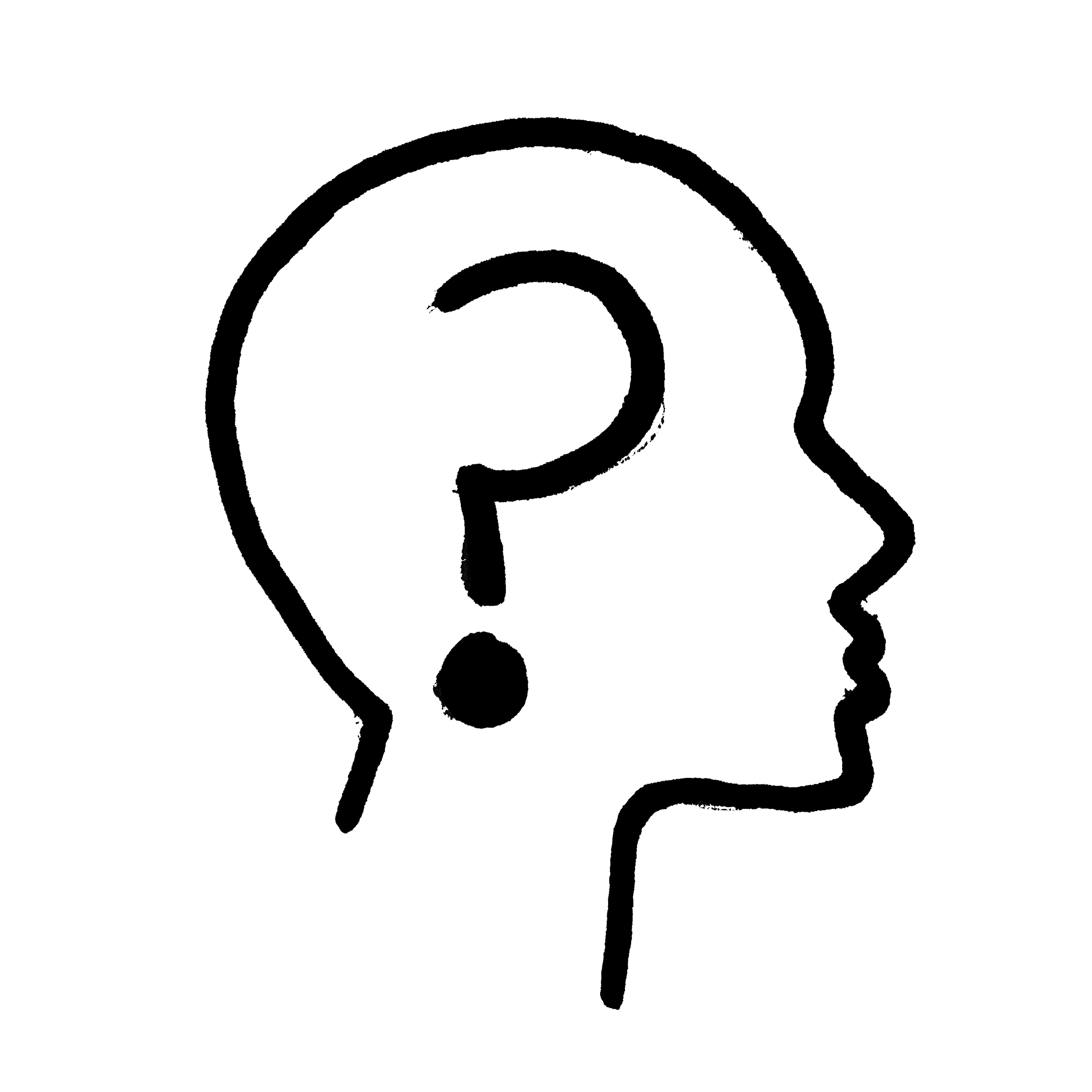 Individual Thinking
“Are you excited?” I ask. “About the first day of hijab?” She nods, smiling big, and I feel better.  
Why does Faizah feel like she needs to ask her? Why does she feel better when she hears her sister’s response.
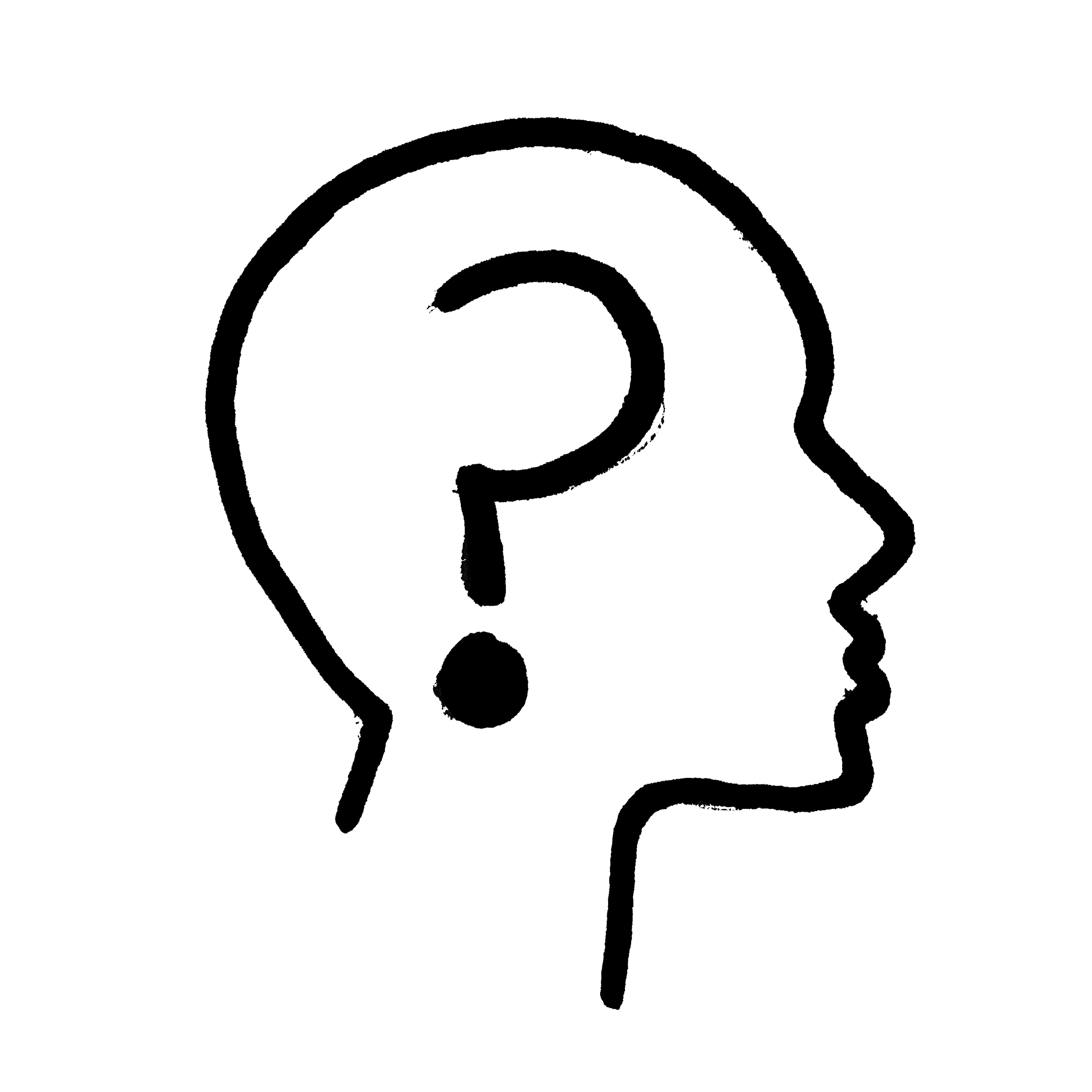 Individual Thinking
Some people won’t understand your hijab, Mama had said. 

What might people misunderstand about hijab?
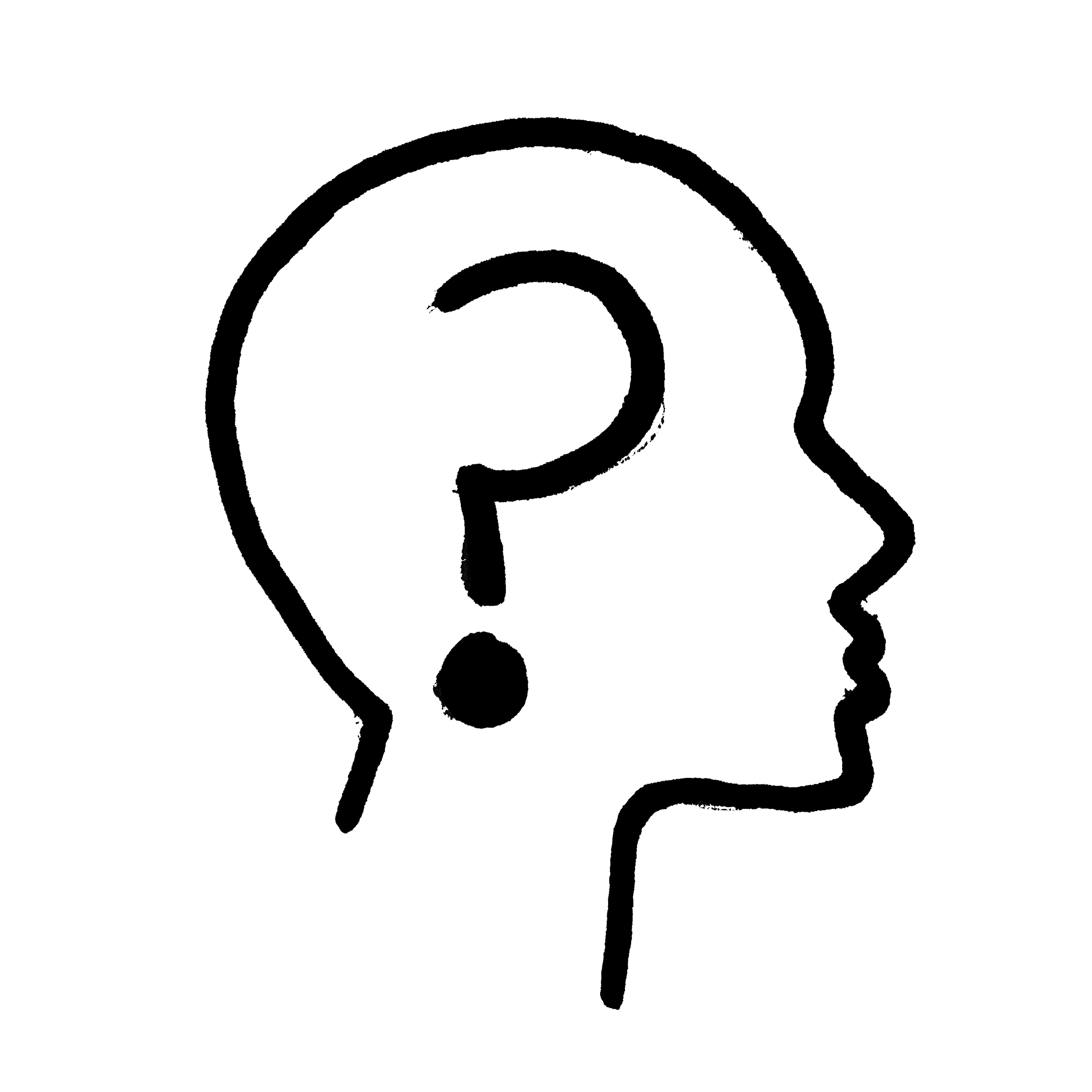 Individual Thinking
Near a boy yelling, “I’m going to pull that tablecloth off your head!”
How might Asiya and Faizah feel when they hear this comment?
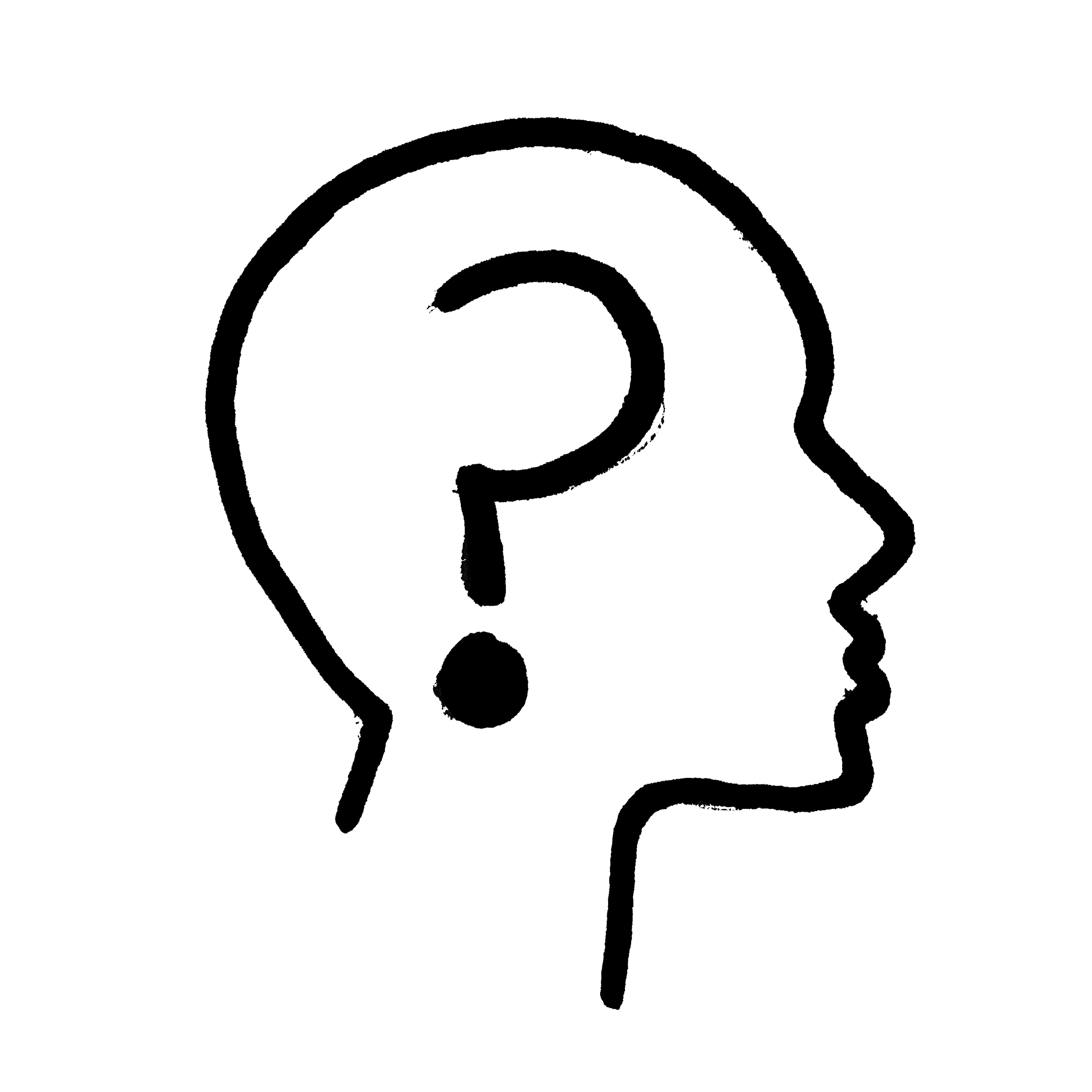 Individual Thinking
Mama: Don't carry around the hurtful words that others say. Drop them. They are not yours to keep.  

Do you think this is good advice? Why?
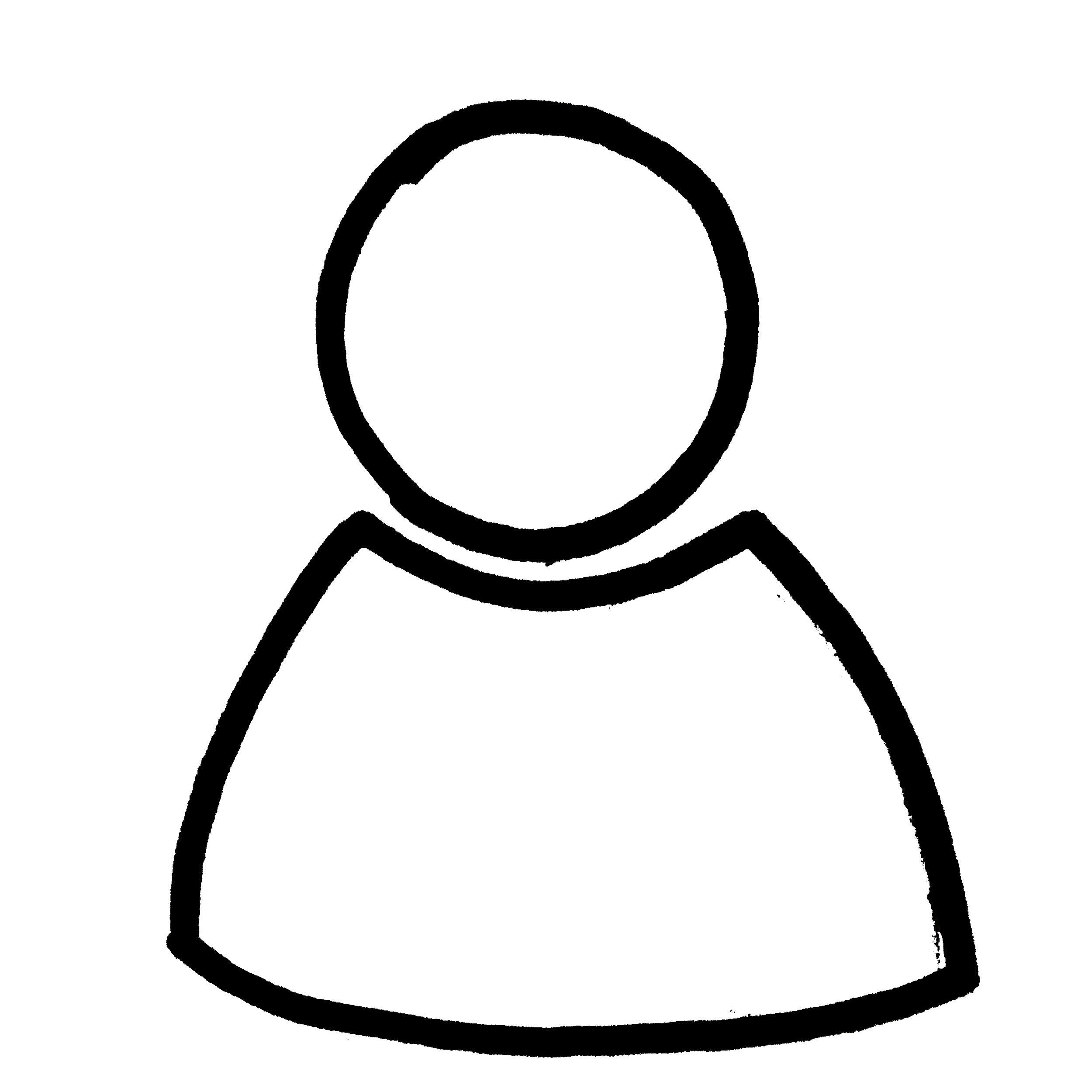 Solo Work
What advice would you give to the yelling boy?